一、孔子之求道
孔子適周，將問禮於老子。老子曰：「子所言者，其人與骨皆已朽矣，獨其言在耳。且君子得其時則駕，不得其時則蓬累而行。吾聞之，良賈深藏若虛，君子盛德，容貌若愚。去子之驕氣與多欲，態色與淫志，是皆無益於子之身。吾所以告子，若是而已。」（史記・老子韓非列傳第三)
孔子讚嘆曰：朝聞道夕死可矣
儒家心法傳授  悟見講
二、孔子猶龍之嘆
孔子去，謂弟子曰：「鳥，吾知其能飛；魚，吾知其能游；獸，吾知其能走。走者可以為罔，游者可以為綸，飛者可以為矰。至於龍吾不能知，其乘風雲而上天。吾今日見老子，其猶龍邪！」 （史記・老子韓非列傳第三)
儒家心法傳授  悟見講
三、執中為儒家心法
論語曰：「咨！爾舜！天之曆數而爾躬，允執厥中，四海困窮，天祿永終。」
又，子曰：「舜其大知也與，舜好問而好察爾言，隱惡而揚善，執其兩端，用其中於民，其斯以為舜乎！」
又舜傳禹曰：「人心惟危，道心惟微，惟精惟一，允執厥中。」
儒家心法傳授  悟見講
「中」為堯、舜、禹、湯、文、武、周公、孔子、顏子、曾子、子思、孟子相傳之心法。
蓋「中」為吾人性靈之所在地，知此至善寶地，方為真知，而後有定。緡蠻黃鳥尚止於丘隅，吾人豈可不如緡蠻黃鳥乎？
執中，始能發為永不偏倚之美德，故孔子極度讚美中庸之德之美。
儒家心法傳授  悟見講
四、孔子的矩是道
「矩」就是叫人守禮，由人守禮，天道弟子蒙明師指玄後，知其所止。
「止」是什麼，止是指止於至善，受明師一指點，點的這個地方是你至善之處。
知止而後有定，定而後能靜，能安、能慮、能得。也就是孔子所自述的「七十而從心所欲，不踰矩。」一念一行完全不離規矩，完全合乎德。
儒家心法傳授  悟見講
五、孔子傳心法於弟子
顏回得一善，則拳拳服膺。
子曰：「參乎，吾道一以貫之。」曾子曰：「唯。」子出，門人問：「何謂也？」曾子曰：「夫子之道，忠恕而已矣。」
曾子得道後，「唯」一聲，代表讚嘆，如同佛陀、孔子、惠能大師之讚嘆一樣，讚嘆道的殊勝。
儒家心法傳授  悟見講
六、得孔門心法不易
孔子另一弟子子貢，錯失了得道的機會，感嘆的說：「夫子之文章，可得而聞也。夫子之言性與天道，不可得而聞也。」
言性與天道，就是心法，乃代代祖師心心相印的正法。
儒家心法傳授  悟見講
七、曾參的忠恕之道
曾參曰：「夫子之道，忠恕而已矣。」
盡己之心叫做忠，推己及人叫做恕，己所不欲，勿施於人，也叫恕。
「無上法」的盡己之心是「明明德」。盡其心者知其性也，盡心是盡己之力。要和本性連在一起，也就是率其性，盡己之心一定要知性，知性才能事天。才能天人合一。
儒家心法傳授  悟見講
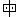 八、曾子的大學之道
大學之道在明明德，在親民，在止於至善。
知止而後有定，定而後能靜，靜而後能安，安而後能慮，慮而後能得。
物有本末，事有終始，知所先後，則近道矣。
格物、致知、誠意、正心、修身、齊家、治國、平天下。
儒家心法傳授  悟見講
九、子思的中庸心法
中庸第一章天命之謂性；率性之謂道；修道之謂教。道也者，不可須臾離也；可離，非道也。
是故君子戒慎乎其所不睹，恐懼乎其所不聞。莫見乎隱，莫顯乎微。故君子慎其獨也。
喜怒哀樂之未發，謂之中。發而皆中節，謂之和。中也者，天下之大本也。和也者，天下之達道也。致中和，天地位焉，萬物育焉。
儒家心法傳授  悟見講
十、子思論至誠
中庸第二十二章唯天下至誠
唯天下至誠，為能盡其性。能盡其性，則能盡人之性。能盡人之性，則能盡物之性。
能盡物之性，則可以贊天地之化育。
可以贊天地之化育，則可以與天地參矣。
儒家心法傳授  悟見講
十一、孟子的心法思想
孟子說：「學問之道無他，求其放心而已矣。」
孟子曰： 人之所不學而能者，其良能也；所不慮而知者，其良知也。 孩提之童無不知愛其親者，及其長也，無不知敬其兄也。親親，仁也；敬長，義也；無他，達之天下也。
儒家心法傳授  悟見講
孟子曰：盡其心者，知其性也。知其性，則知天矣。存其心，養其性，所以事天也。夭壽不貳，修身以俟之，所以立命也。
孟子曰：萬物皆備于我矣。反身而誠，樂莫大焉。強恕而行，求仁莫近焉。
孟子曰：行之而不著焉，習矣而不察焉，終身由之而不知其道者，眾也。
儒家心法傳授  悟見講
孟子曰：尊德樂義，則可以囂囂矣。故士窮不失義，達不離道。窮不失義，故士得己焉；達不離道，故民不失望焉。
又曰：古之人，得志，澤加于民；不得志，修身見于世。窮則獨善其身，達則兼善天下。
儒家心法傳授  悟見講
孟子曰： 廣土眾民，君子欲之，所樂不存焉；中天下而立，定四海之民，君子樂之，所性不存焉。
君子所性，雖大行不加焉，雖窮居不損焉，分定故也。
君子所性，仁義禮智根于心，其生色也睟然見于面，盎于背，施于四體，四體不言而喻。
儒家心法傳授  悟見講
儒家心法傳授  悟見講